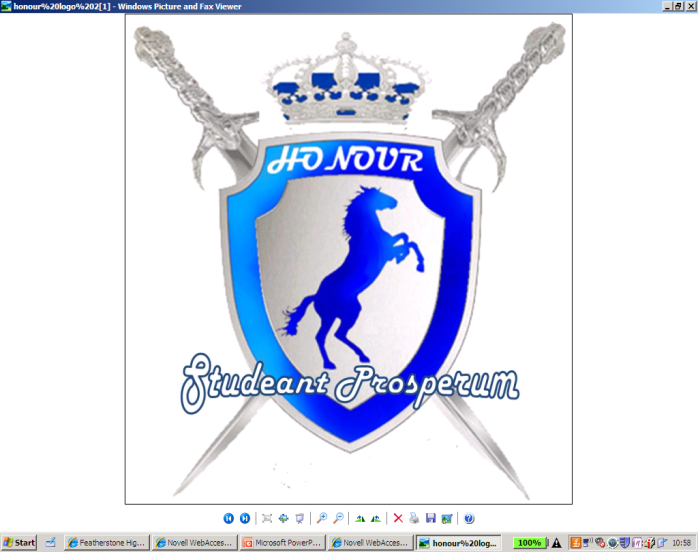 Design a logo for Southall Cricket Club
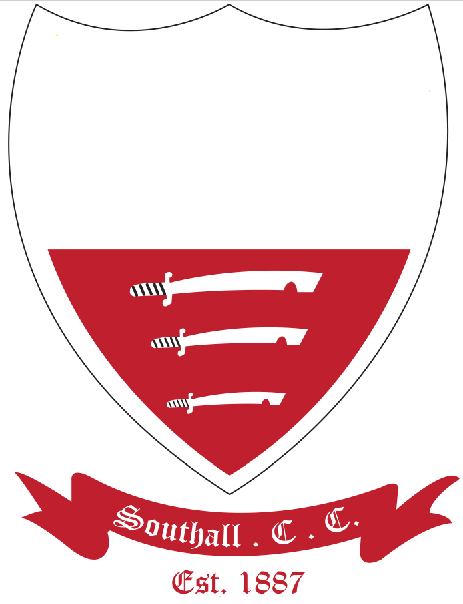 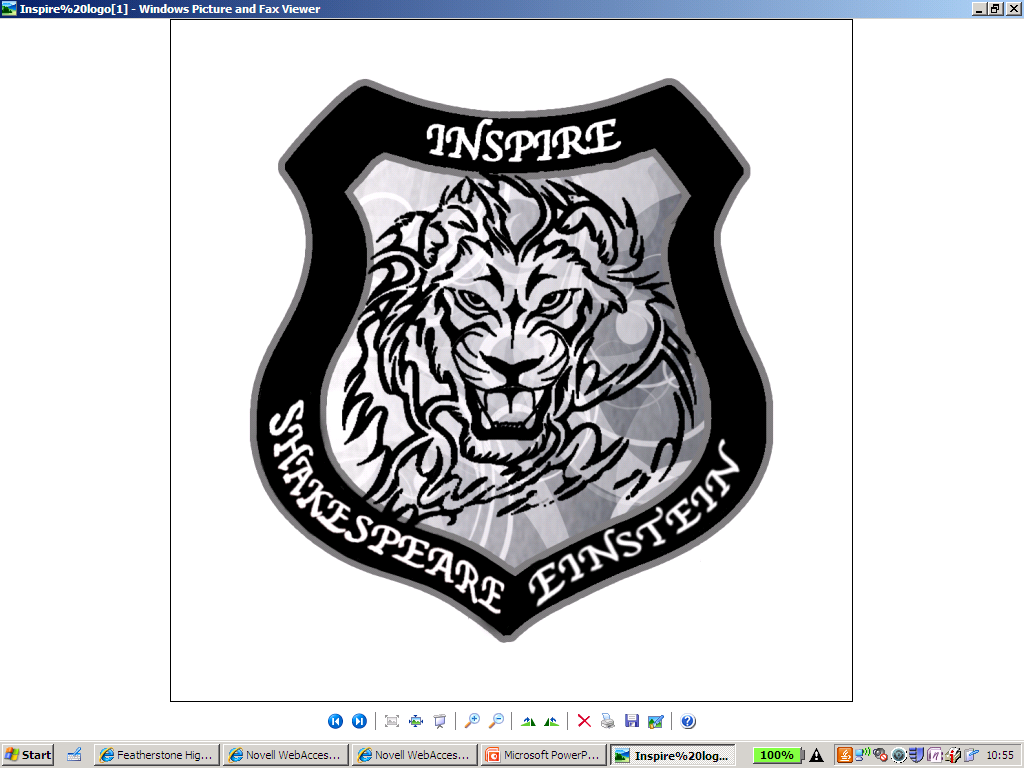 Information
The logo must maintain the outline, Middlesex swords and the club date 
Prizes for the winning design and two runners-up 
Closing Date
Friday 1st June 2012
More information and the outline will be emailed to you via My Big Campus
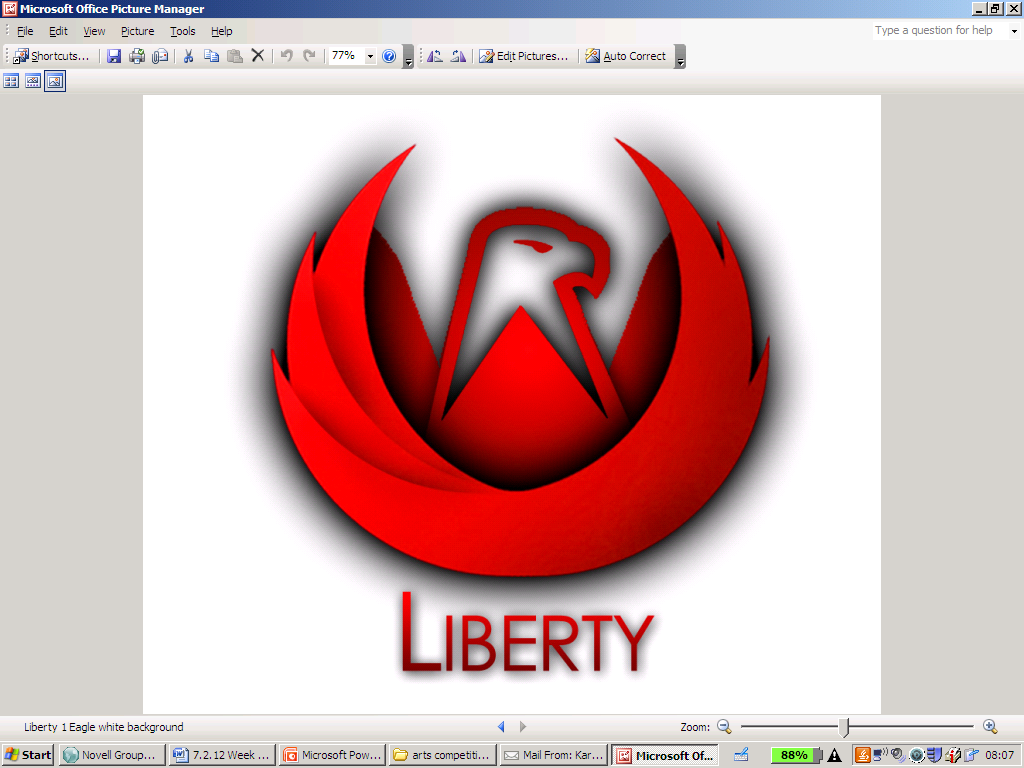 Your design here
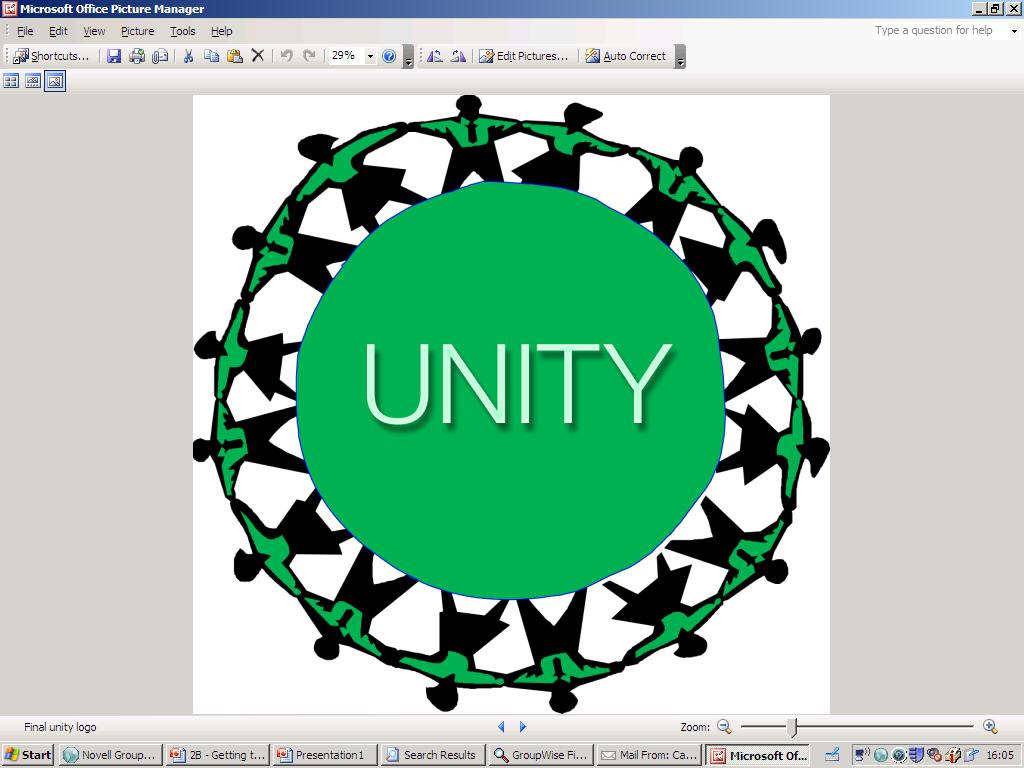 Could you design the 
new logo for Southall 
Cricket Club?
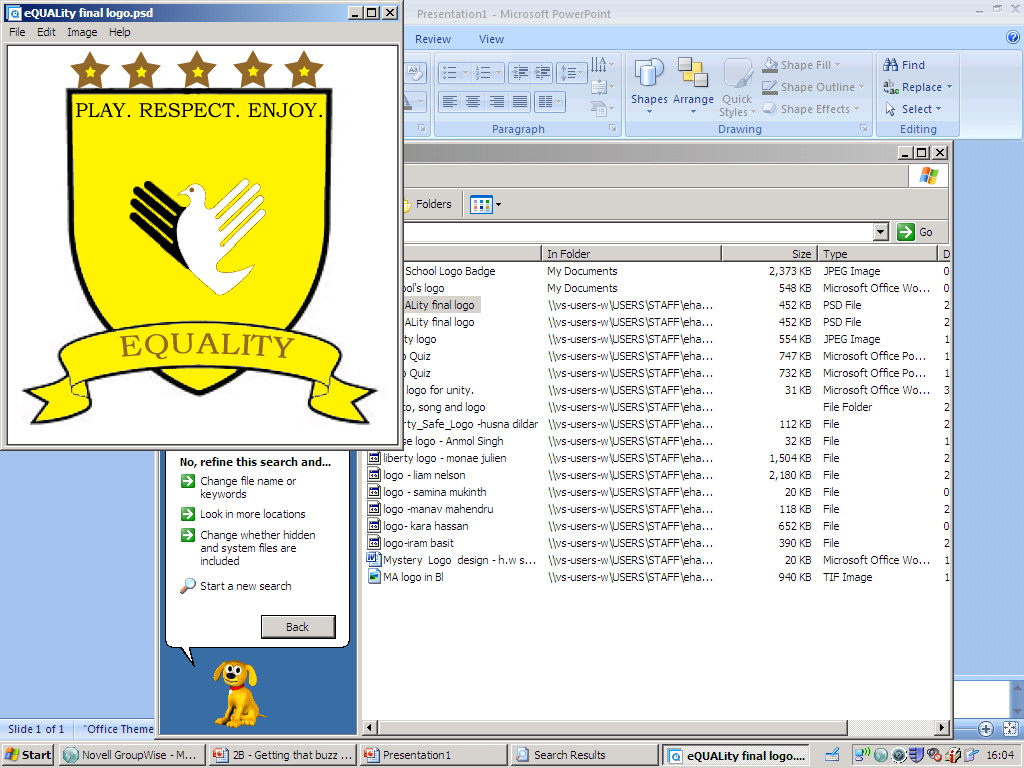 [Speaker Notes: Southall cricket and Football club are partners of Featherstone High School
They have been so impressed by the student logo designs for the house system that they have approached the school to ask if a student can design their new club logo 
The logo used as part of the clubs relaunch and will be used in all club publicity and worn by all players (Senior and Junior Teams)
This is a chance to be part of History!
All entries will be judged by members of the club including ex England international John Emburey and ex West Indies international Alvin Kallicharran 

Design Brief
The logo must maintain the outline, Middlesex swords and club date 
Everything else can be designed by YOU! 
Entries should NOT NEED TO INCLUDE THE SCHOOL OR THE HOUSE SYSTEM but just the cricket club
Generous prizes will be provided from the club for the winning design and two runners up! [not cricket related for non-cricketers]
File is if Adobe Photoshop but can be changed 
Closing date Friday 1st June
More information will be emailed to you via My Big Campus]